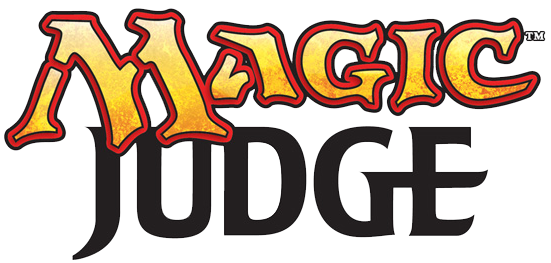 CÓMO SOLUCIONAR DISCREPANCIAS CON UN TO
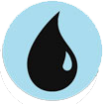 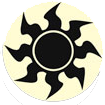 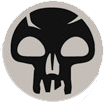 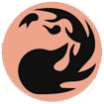 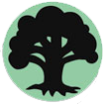 Jorge Requesens
ÍNDICE
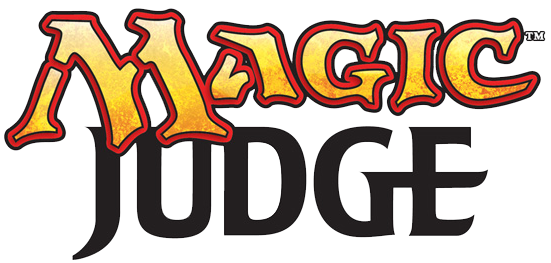 1.- Primer contacto

2.- Pre-torneo

3.- Torneo

4.- Post-torneo

5.- Situaciones típicas

6.- Preguntas y feedback
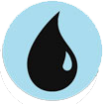 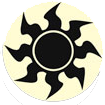 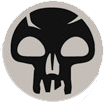 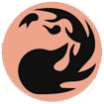 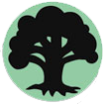 1.- Primer contacto
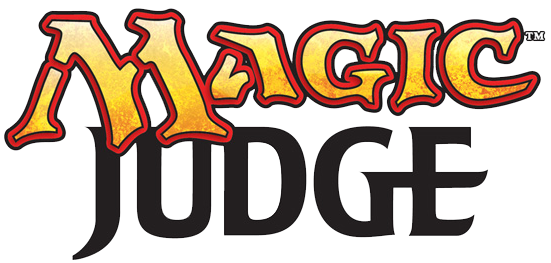 A) Torneo nuevo para el TO:
- El TO va a tener dudas
- El TO puede entender mal algo -> asegurarse
- Ser paciente
- Explicar las cosas de distintas maneras
- No cerrarse, el TO puede tener buenas ideas
- No discutir en cosas irrelevantes
- No dar al TO la sensación de querer hacer su trabajo
- Mostrarse como una ayuda y un instrumento de soluciones
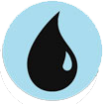 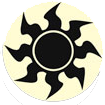 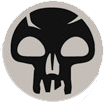 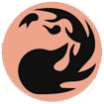 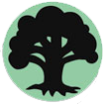 1.- Primer contacto
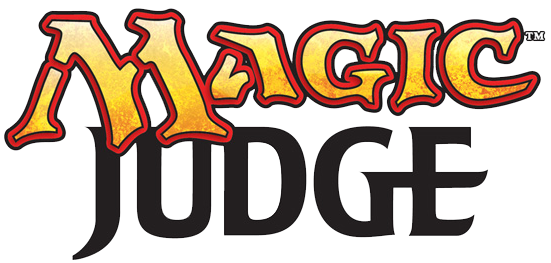 B) Torneo familiar para el TO:
- El TO puede tener otra forma de trabajar distinta (otros jueces)

- Mostrarse receptivo; el TO puede tener requisitos o ciertas expectativas

- No tratar al TO como si fuese su primera vez

- Comunicación clara y por escrito (email)

- Juez: profesional, ayuda y soluciona
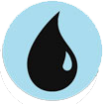 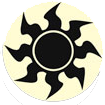 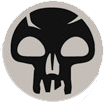 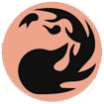 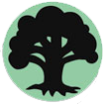 2.- Pre-torneo
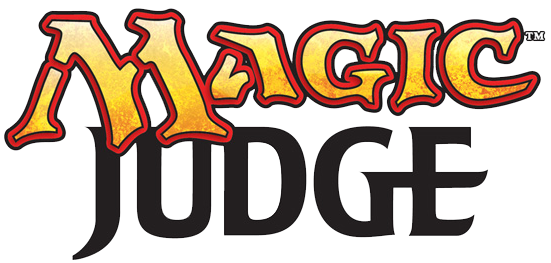 - El HJ suele negociar las condiciones del equipo
- Consejos no invasivos al TO
- Focalizarse en lo importante para el evento
- Tamaño de la sala, máx jugadores
- Preinscripciones y jugadores pagados
- Comunicación escrita (email)
- Aclaraciones en persona o por voz
-
Atención
(presentación)
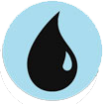 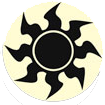 Deseo
(objeciones)
Acción
(cierre)
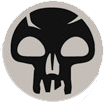 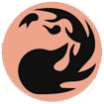 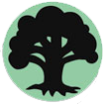 2.- Pre-torneo
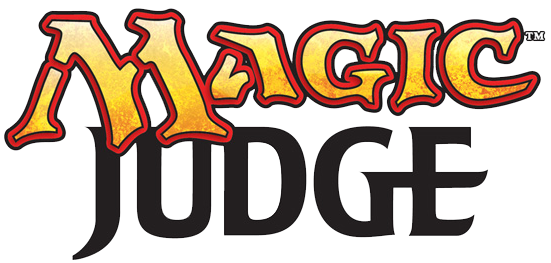 Imprescindible:
IMPRESCINDIBLE:
- Material sellado suficiente (limitado)
- Tierras básicas;  construido: 20 de cada, limitado: 6 de cada por jugador
- Premios
- Impresora (con repuesto.)
- Ordenador: WER actualizado, impresora instalada (ambos comprobados)
- Folios (aprox. 500)
- Celofán (al menos 2 rollos)
- 2 Tijeras grandes y/o guillotina
- DCIs en blanco
- Hojas impresas para registro (en limitado el idioma ha de coincidir)
- Documentación de Wizards para el ganador
- Números de mesa
- 3-4 bolígrafos y rotulador permanente grueso
- Regleta enchufes con alargadera
- Agua jueces
MUY RECOMENDABLE:
- Conexión a internet
- Fundas
- Accesorios de juego (checklist de cartas de doble cara, dados, contadores) y bolígrafos (en venta para jugadores)
Atención
(presentación)
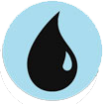 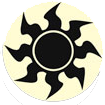 Deseo
(objeciones)
Acción
(cierre)
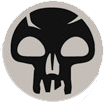 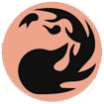 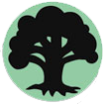 3.- Torneo
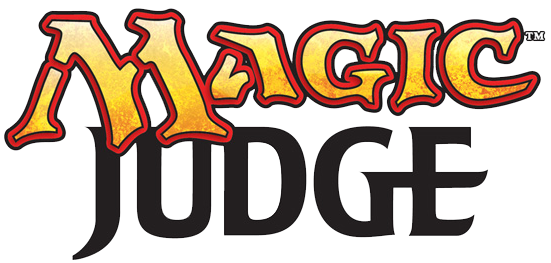 - Comunicarse con el TO, está ahí para ayudar (aire acondicionado, baños, papeleras, material)

- Ser proactivo (“se va a acabar…”)

- Comentar al TO nuestros planes

- En caso de DQ, antes explicar al TO que está pasando y que va a pasar

- Lo mismo ante otros problemas

- Dar soluciones y ayuda al TO, no problemas
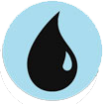 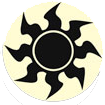 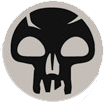 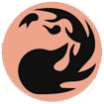 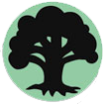 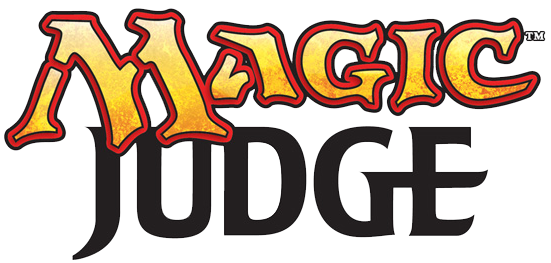 4.- Post-torneo
- Ayudar a cargar el evento (conservar copia del torneo)

- Ayudar con la documentación para el ganador

-  Ayuda en problemas con el WER (bdd, local players)
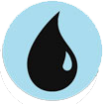 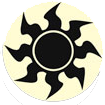 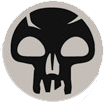 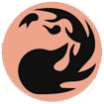 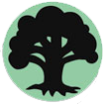 5.- Situaciones típicas
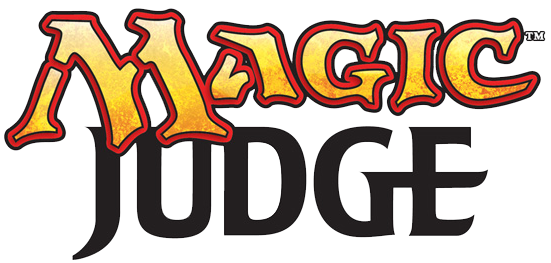 - Pausa para comer muy larga

- Hora de inscripciones + hora de inicio de torneo 

- Malentendidos por la comunicación -> presencial o teléfono

- El TO no quiere a algunos jueces // algunos jueces no quieren al TO

- El TO no sabe algún procedimiento o hace algo ilegal
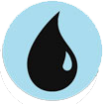 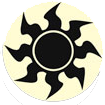 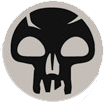 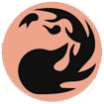 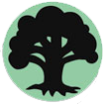 6.- Preguntas y feedback
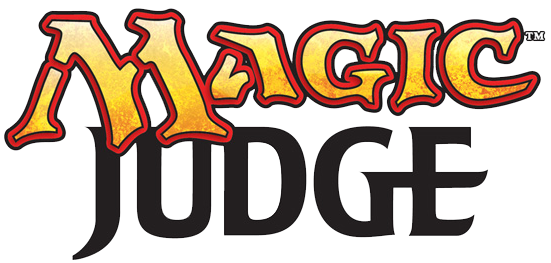 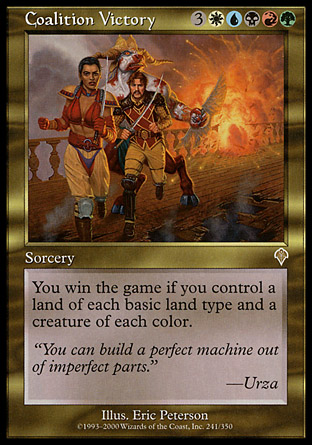 gracias por vuestra atención
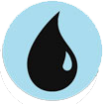 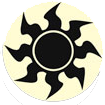 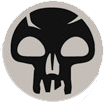 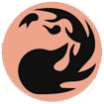 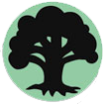